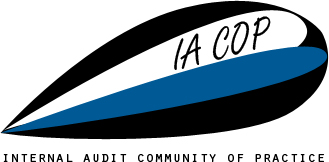 Результаты анкетирования по Оценке рисков перед мероприятием
Г-жа Эдит Немет – РГ ОР – Будва, Черногория
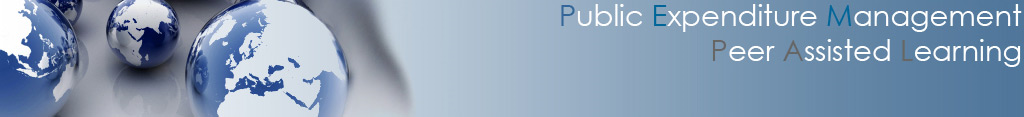 Анкетирование
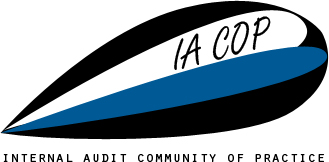 Анкеты были отправлены всем странам-участницам

15 стран ответили: 
Албания, Армения, Босния и Герцеговина, Болгария, Хорватия, Грузия, Венгрия, Кыргызская Республика, Македония, Молдова, Черногория, Румыния, Россия, Сербия и Украина.
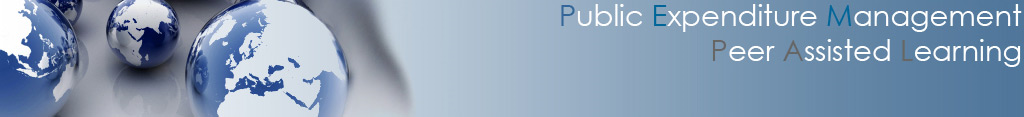 Существует ли в Вашей стране методология оценки рисков по внутреннему аудиту (ВА)?
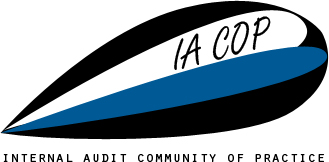 В 11 странах это является частью Руководство ВА, опубликованного Центральной группой гармонизации
В Украине каждая организация может разрабатывать собственную методологию ОР, принимаемую правительством. Они работают над Руководством ВА, а методология ОР будет его частью.
В Грузии есть Руководство управления рисками, разработанное
В Кыргызской Республике - в процессе разработки
В России нет такой методологии
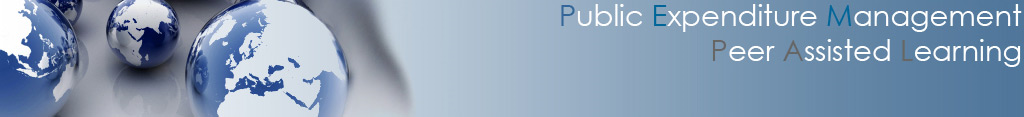 Если в Вашей стране есть методология оценки рисков для ВА, является ли она обязательной?
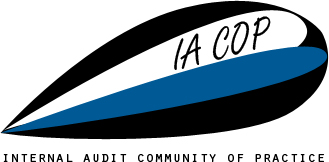 Было некоторое замешательство, так как каждая страна ответила на данный вопрос
В 9 странах она является обязательной
В 5 странах – это только руководство, которое должно быть адаптировано под каждую отдельную организацию
В 1 стране она не является обязательной, но если у группы ВА есть другая методология, ее должна одобрить Центральная группа гармонизации
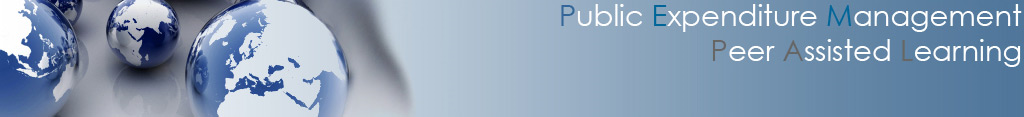 Что является основой стратегического/ежегодного планирования по ВА в Вашей стране?
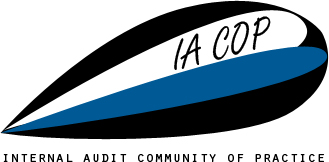 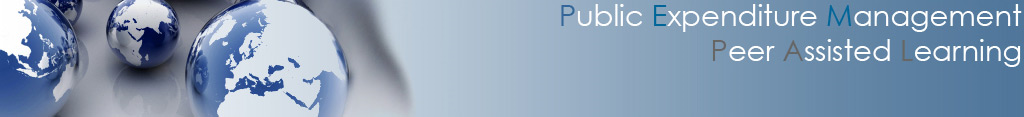 Какие источники информации используются для создания категорий пространства аудита?
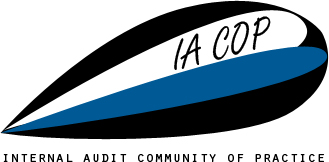 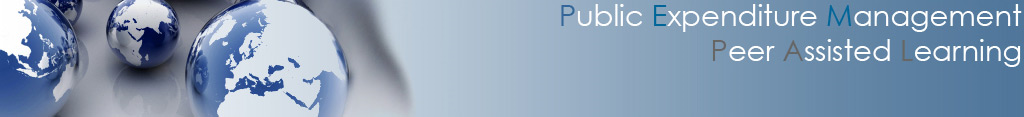 Как группы ВА вовлекают старшее руководство организации в планирование?
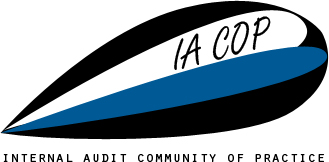 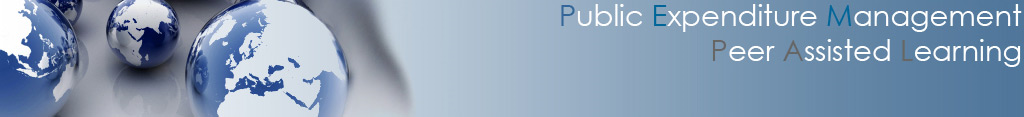 Все ли группы ВА имеют (должны ли иметь) формально задокументированное пространство аудита
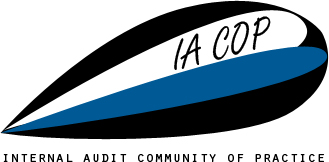 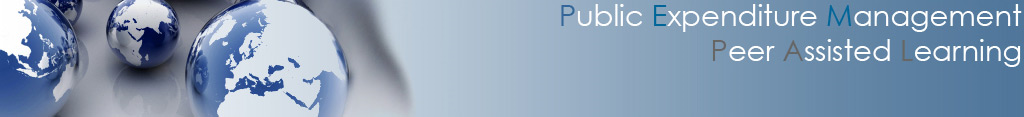 Какие категории пространства аудита используются в Вашей стране?
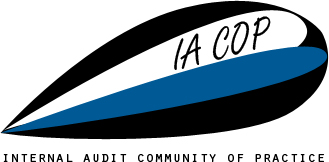 7 стран используют категоризацию по процедурам, 2 страны – по организационной группе или месту расположения, 1-1 страна по департаментам – по портфелю управления рисками
Армения использует всю категоризацию
Болгария использует смешанное решение: Пространство аудита можно категоризировать по департаментам/организационным отделам, по процедурам или комбинируя два подхода
Хорватия: может использовать все – зависит от организации, в основном они используют по процедурам и по операционным программам
Грузия использует другое сочетание: по департаментам и процедурам
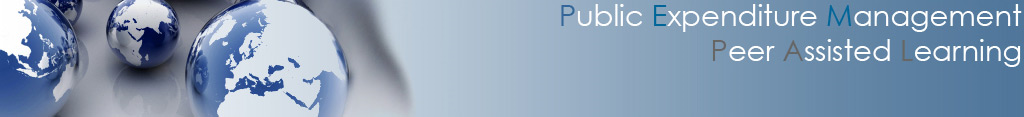 Существует ли в Вашей стране требование для руководства выполнять оценку рисков в качестве части формальной процедуры управления рисками?
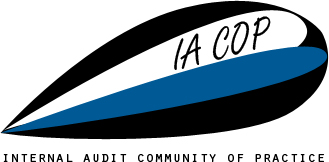 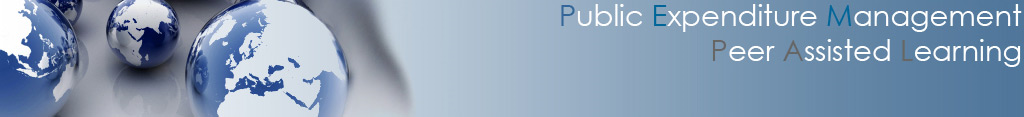 Вовлечен ли внутренний аудит в определение и оценку рисков, как часть процедуры?
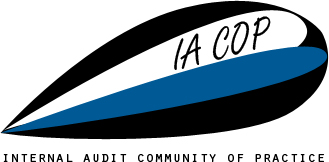 9 стран ответило: ДА
Вопрос 12: Как группа внутреннего аудита определяет риски?
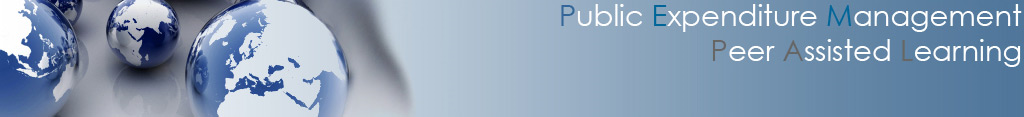 Какие критерии используются руководством или ВА для оценки влияния выявленных рисков?
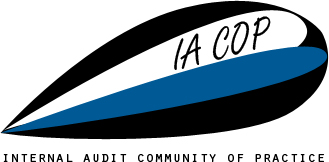 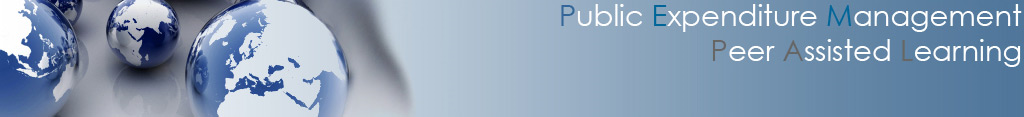 Какие критерии используются руководством или ВА для оценки влияния выявленных рисков?
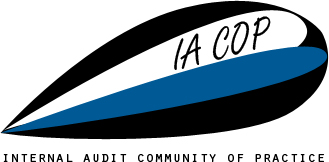 Болгария: Критерии, упомянутые выше используются чаще всего. Разные организации и группы ВА могут определить другие критерии относящиеся к своей специфической деятельности.
Хорватия использует еще один тип: влияние не достижения поставленных целей
Пример Молдовы: Материальность с долей - 15 %; Контрольная среда - 10 %; Чувствительность -10 %; Озабоченность руководства Министерства финансов - 15 %; Сложность процедуры -10 %; Замена людей и системы -10 %; Целостность окружения обработки данных - 5 %; Последняя миссия по аудиту - 15 %; Результаты последней миссии по аудиту - 10 %
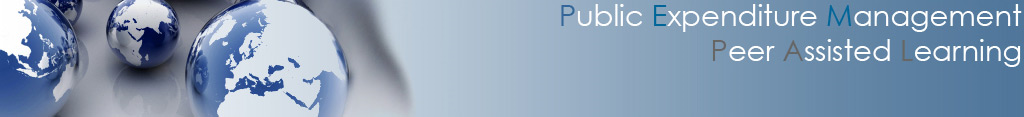 Как руководство или ВА оценивает влияние выявленных рисков?
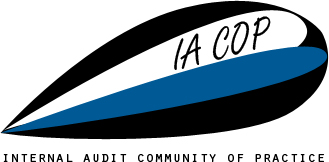 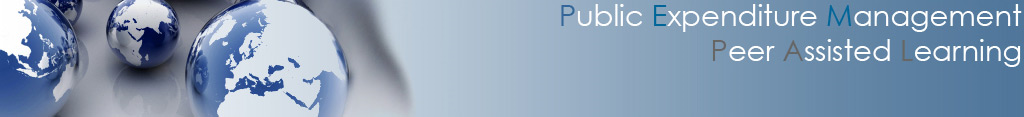 Как руководство или ВА оценивает влияние выявленных рисков?
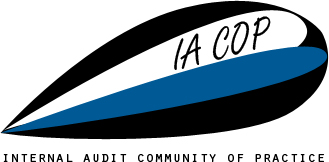 Болгария: Модель стратегии управления рисками для организаций государственного сектора состоит из 5-бальной шкалы для оценки влияния выявленного риска. Эта шкала не обязательна – руководство может свободно выбирать наиболее подходящую шкалу баллов (3/4/5 и т.д.).
Грузия: Группа ВА оценивает каждый критерий/коэффициент риска в баллах по 3х или 4-бальной шкале; в настоящее время группа ВА не использует модель влияния и вероятности
Румыния: все могут использовать 3-бальную или 5-бальную шкалу, это не обязательно.
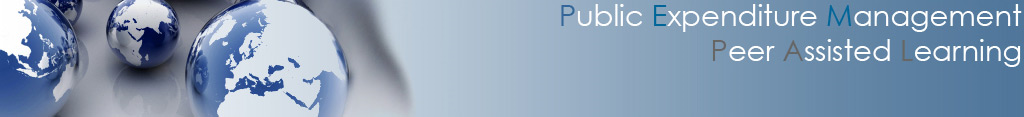 Как руководство или ВА оценивает вероятность выявленных рисков?
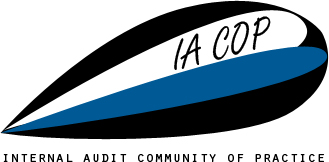 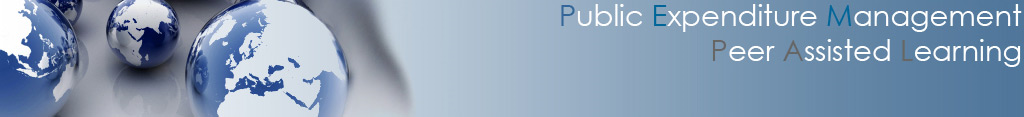 Как руководство или ВА оценивает вероятность выявленных рисков?
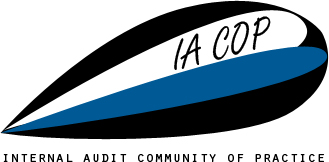 Болгария: Модель стратегии управления рисками для организаций государственного сектора состоит из 5-бальной шкалы для оценки влияния выявленного риска. Эта шкала не обязательна – руководство может свободно выбирать наиболее подходящую шкалу баллов (3/4/5 и т.д.).

Грузия: Группа ВА оценивает каждый критерий/коэффициент риска в баллах по 3х или 4-бальной шкале; в настоящее время группа ВА не использует модель влияния и вероятности.
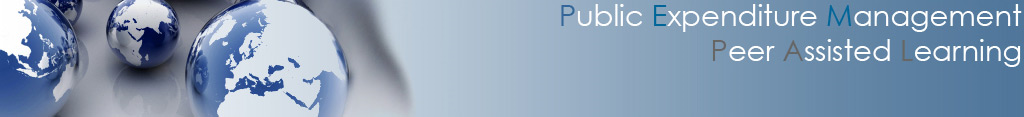 Какие обычные факторы риска используются группами ВА при отборе элементов изучения пространства аудита?
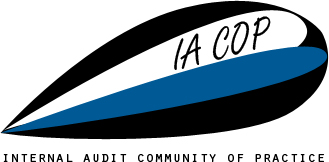 Грузия: Связь системы с другими системами; Тип и количество процедур; Квалификация кадров и опыт; Внешнее влияние; Качество и целенаправленность внутреннего контроля
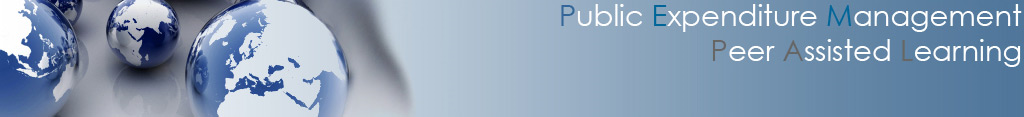 Определяют ли группы ВА важность факторов риска?
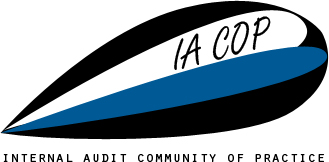 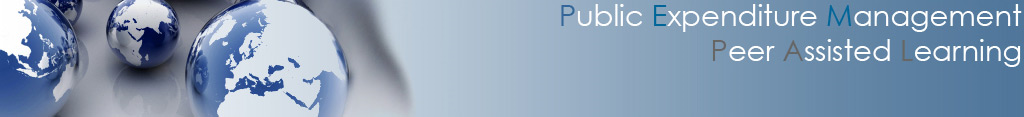 Какой период времени покрывает стратегический план в Вашей стране?
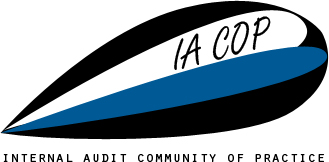 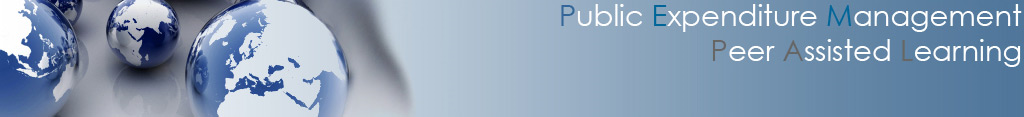 Какие из следующих отраслей включены в стратегический план аудита в Вашей стране?
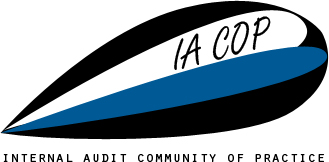 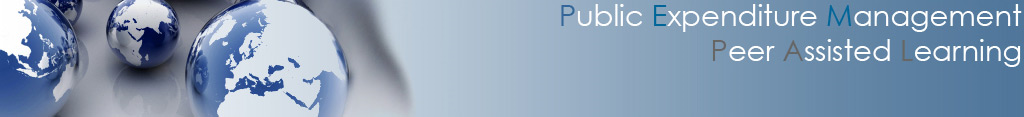 Какие из следующих отраслей включены в стратегический план аудита в Вашей стране?
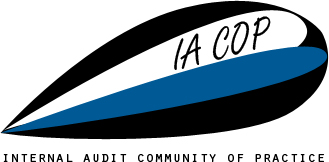 Болгария: Директорат внутреннего контроля в Министерстве финансов собирает информацию о планируемых аудитах групп ВА и других источников контроля (Управление национального аудита, Исполнительное агентство по аудиту фондов ЕС). Директорат информирует вышеупомянутые организации в случае параллельной работы.

Грузия: Обучение и профессиональное развитие; возможное расширение или ограничение объема аудита.
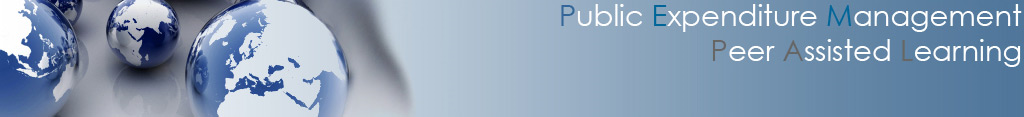 Что включено в содержание ежегодного плана по аудиту в Вашей стране из следующего?
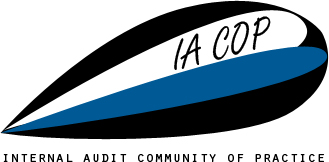 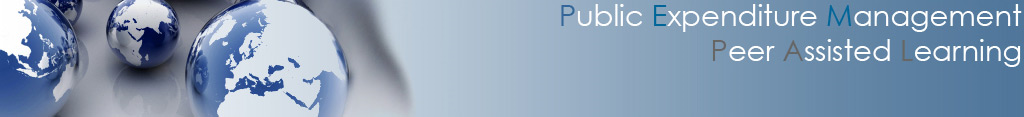 Что включено в содержание ежегодного плана по аудиту в Вашей стране из следующего?
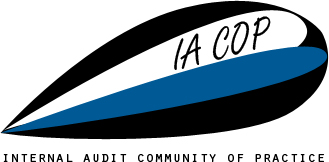 Босния и Герцеговина: Он содержит раздел отчета, как по обычному ежегодному отчету по работе группы внутреннего аудита, а также периодические отчеты по работе группы внутреннего аудита.

Хорватия: Организационное положение группы внутреннего аудита внутри организации, изменения в законодательстве, распределение обязанностей (сколько аудитов будет выполняться каждым аудитором, сколько встреч, обучение и т.д.).

Грузия: План обучения и бюджетные ресурсы зависят от группы ВА, некоторые из них могут добавить эту тему к ежегодному плану.
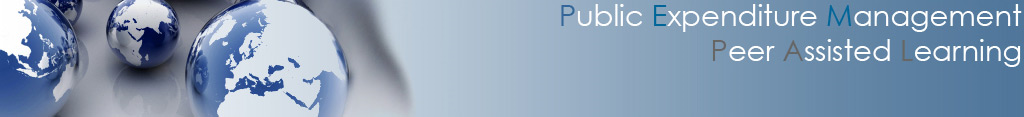 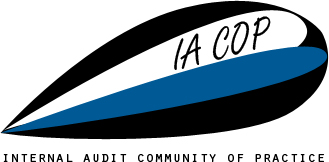 СПАСИБО ЗА ВАШЕ ВНИМАНИЕ!
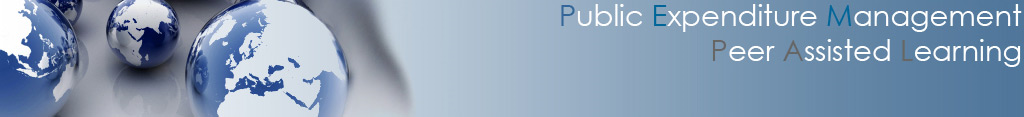